“Explicación de las propiedades y los estados de agregación en los compuestos químicos en función de los tipos de enlace.”
Usar las propiedades y los estados de agregación en los  compuestos químicos para proponer modelos de enlace.
Las Sustancias Químicas
(primero la realidad)
Y los enlaces.....
( .. y después el modelo )
¿Podemos clasificar a las sustancias?
¿Por qué es importante intentarlo?
Estado de agregación
líquidos
sólidos
gases
Por estado de agregación
Problemas....
¿A qué temperatura?

¿A qué presión?

¿ En qué tiempo?
Estados de agregación... (sólidos)
Sólidos de “alto” punto 
            de fusión
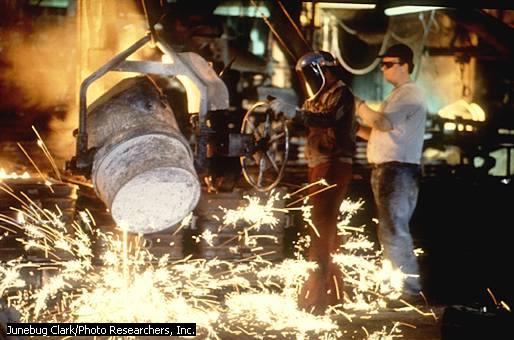 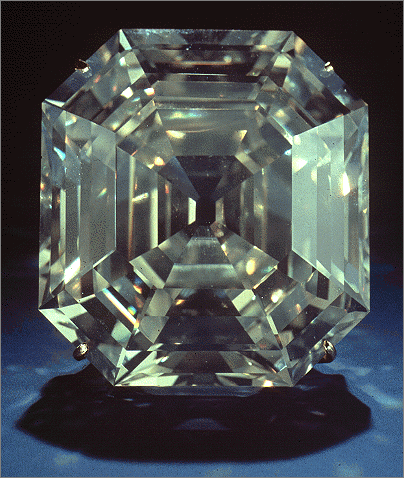 Diamante.....
pf  4000°C   
(Cotton dice que es  el mayor conocido...).
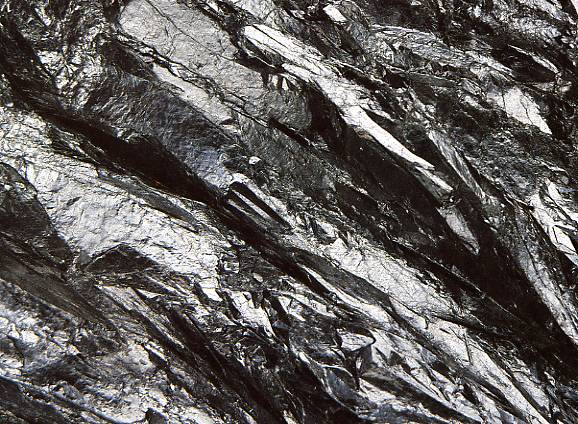 Grafito....
Punto de fusión
   4000°C ...
Ca5(PO4)3(OH)
pf = 1600°C
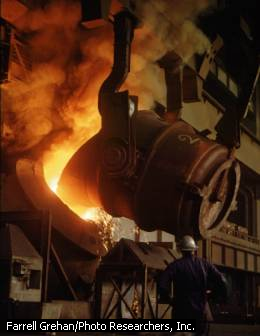 Hierro
pf = 1528°C
Sal común
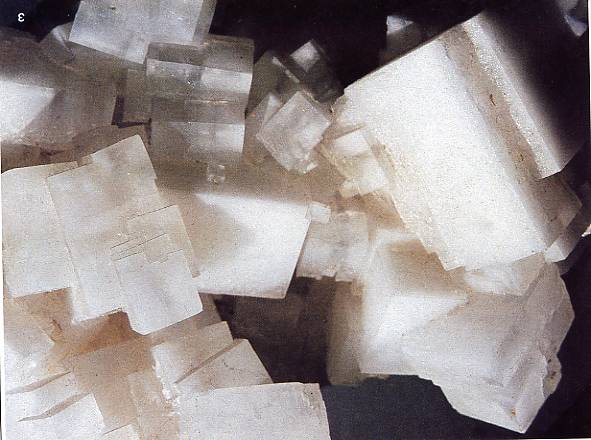 pf = 801
¿Qué nos dice un alto punto de fusión?
Si es necesaria mucha energía para fundir al sólido, podemos explicarlo mediante  interacciones multidireccionales  
Cada entidad está unida a varias entidades vecinas y así sucesivamente  
Se forman redes tridimensionales 

Pero, no sabemos nada acerca de la naturaleza de las interacciones
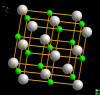 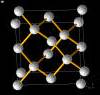 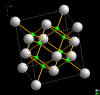 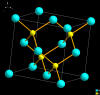 Diamante
NaCl
CaF2
GaAs
Sólidos de bajo punto de    fusión
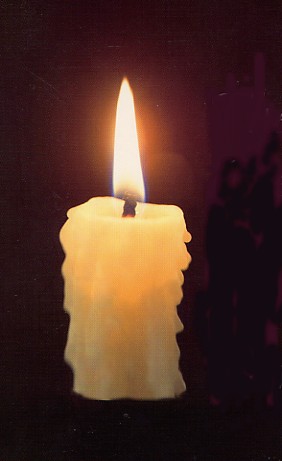 Yodo (pf 83 °C)
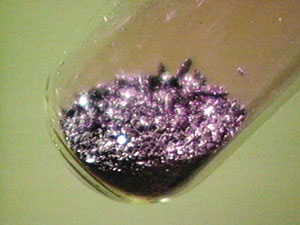 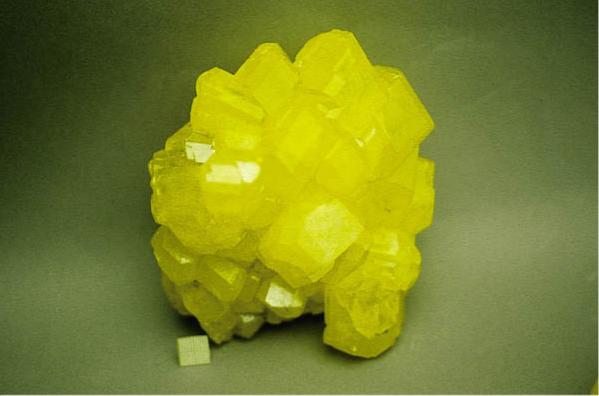 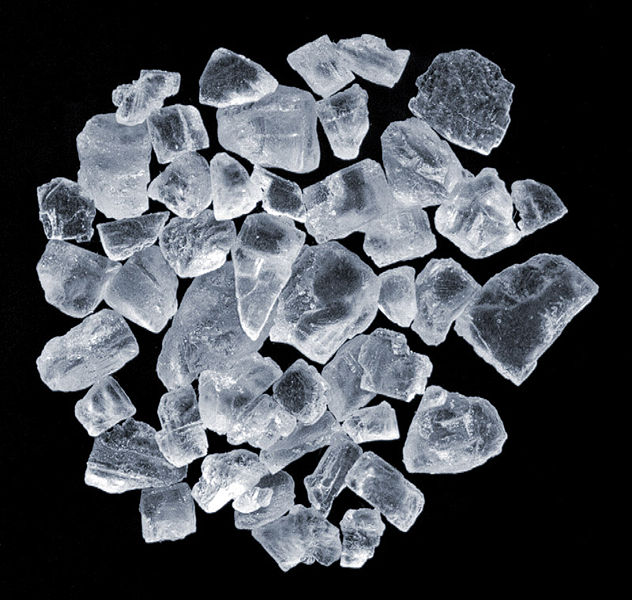 Azufre (pf 115 °C)
Xilitol (92 °C)
¿Qué nos dice un bajo punto de fusión?
Si con poca energía se funde el sólido, podemos explicarlo mediante interacciones de dirección selectiva,  (sólo en algunas  direcciones se da una interacción fuerte) 

Aquí las interacciones se dan con intensidad sólo entre algunos átomos vecinos y son débiles con los otros 

Unidades “discretas”  moléculas
   Al fundirse el sólido, éstas mantienen su identidad, sólo se separan unas de otras.
yodo
azufre
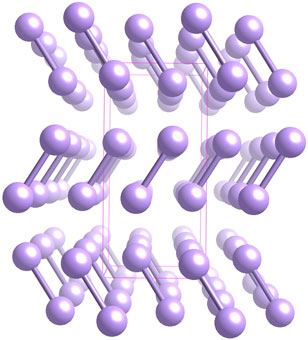 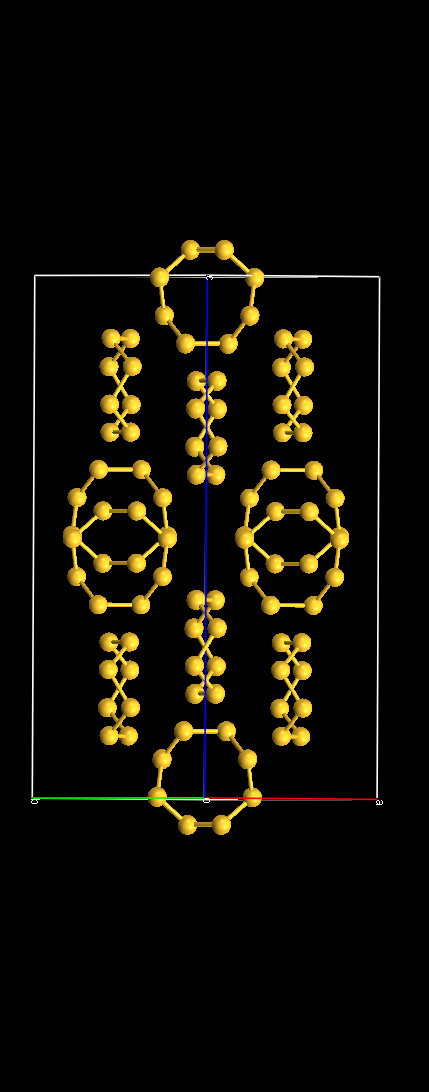 fenol
Moléculas
En las interacciones de dirección selectiva, hay átomos fuertemente unidos a otros átomos vecinos (con lo que se forman moléculas), 

pero la interacción entre moléculas es relativamente débil. 

En este caso, para pasar al estado líquido lo que se requiere es romper las interacciones débiles entre moléculas, por lo que el punto de fusión es bajo.
Fósforo
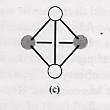 Blanco,  pf = 44°C


Rojo,  pf = 590°C


Negro pf = 610°C
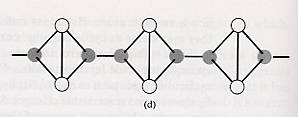 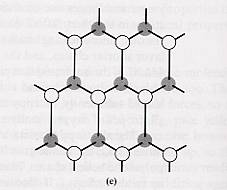 Gases, líquidos o sólidos de bajo punto de fusión
Suponer que una sustancia está formada por moléculas, nos permite explicar que exista como un gas, como un líquido o como un sólido con temperatura de fusión baja.
En resumen
Bajo punto de fusión (sólidos, líquidos o gases)
Interacciones de direccionalidad selectiva: 
     MOLÉCULAS
Sólidos de alto punto de fusión:
Interacciones multidireccionales:


       REDES
Aparte de la direccionalidad,
¿Cómo es la naturaleza de las interacciones que unen a los átomos?
Necesitamos otra propiedad observable
CristalinidadLos compuestos que forman cristales son:
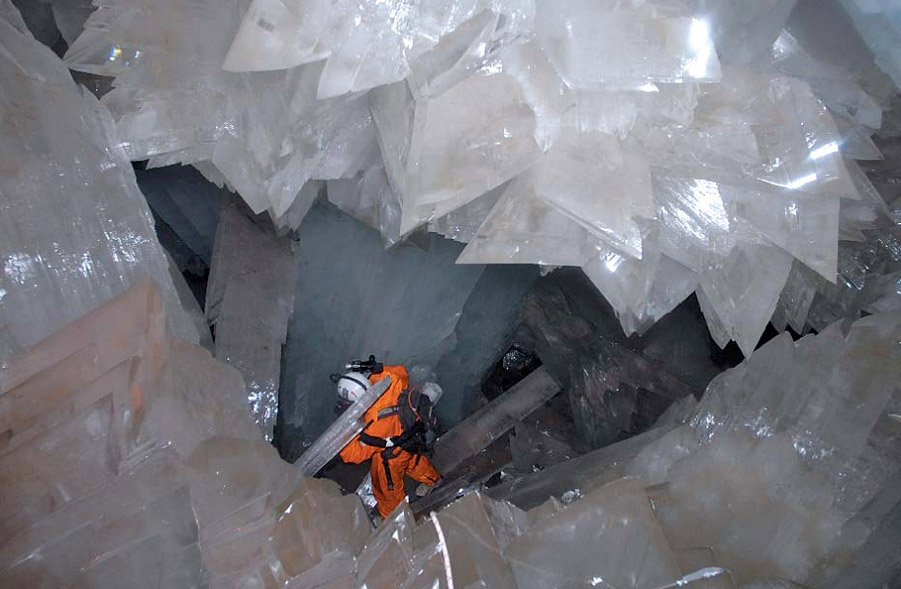 Los metales
Los compuestos iónicos
Los compuestos moleculares 
Los compuestos covalentes reticulares 
O sea... Casi cualquier tipo de sustancia puede formar cristales
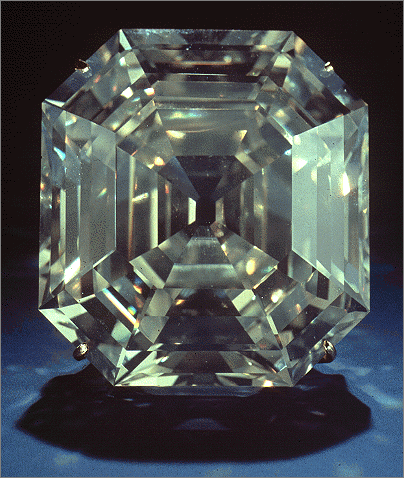 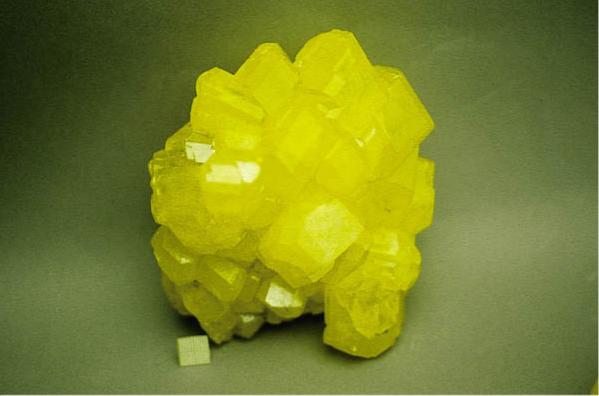 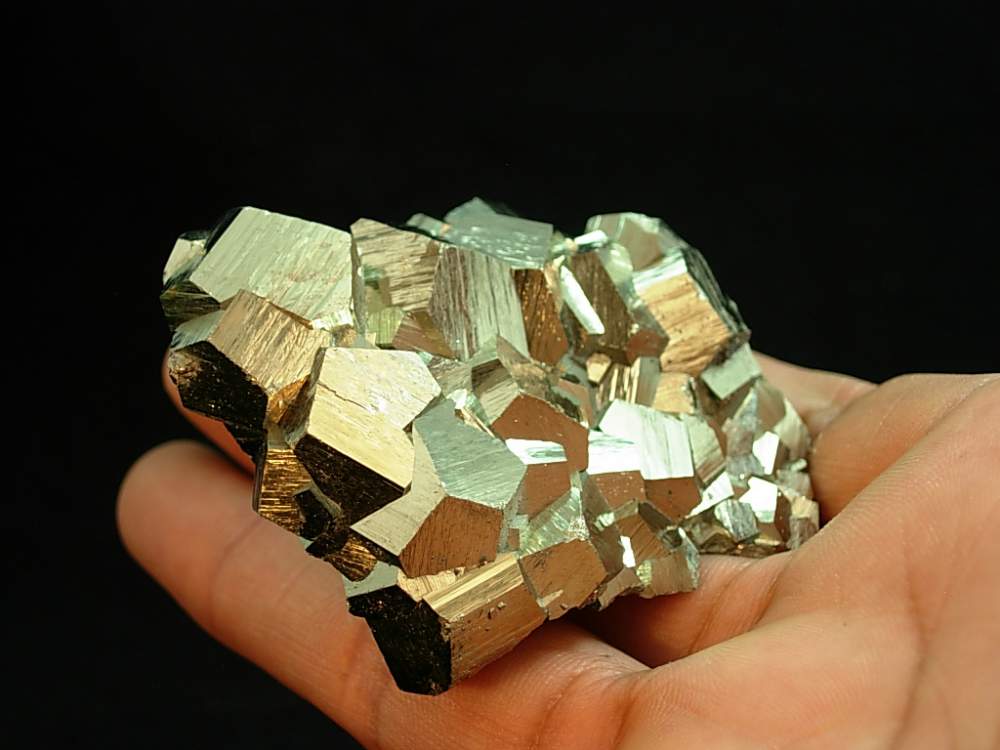 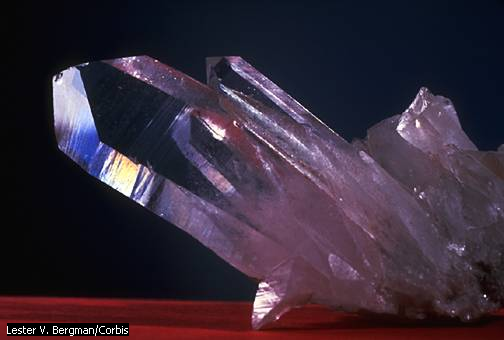 Solubilidad
Las sustancias no son “solubles o “insolubles”
Hay muchas sustancias iónicas insolubles en agua
Hay muchas sustancias covalentes (moleculares) solubles en agua
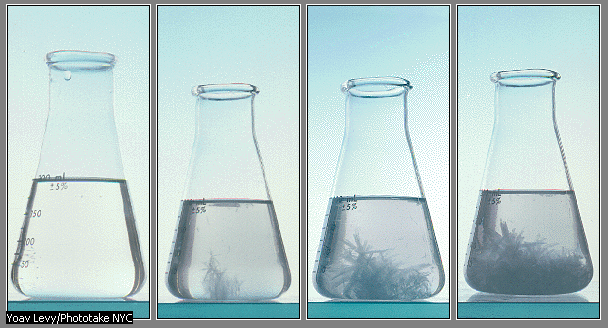 Conductividad eléctricaAlgunos sólidos conducen la electricidad
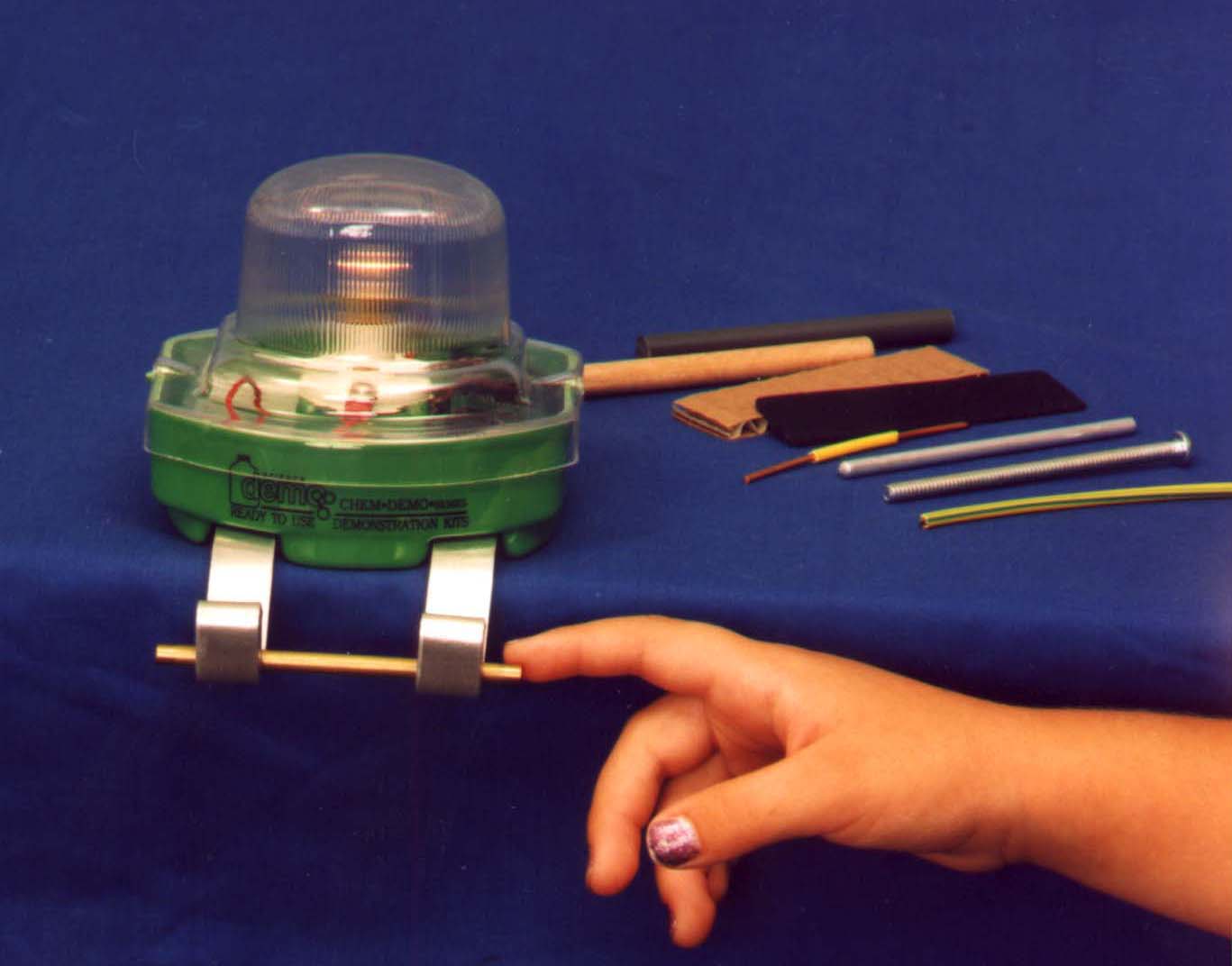 Conductividad eléctricaAlgunos sólidos se disuelven en agua y conducen la electricidad
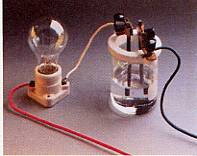 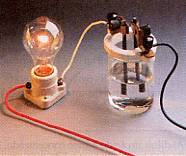 ¿Con esto podemos ya proponer modelos para la naturaleza de los enlaces en las sustancias con distintas propiedades?
¿Qué me dice la conductividad?
Si hay manifestación de cargas que se mueven, a aplicar una diferencia de potencial, es razonable suponer que hay separación de cargas en el material.
Enlace metálico
Los sólidos que conducen la corriente  pueden concebirse como un conjunto de iones positivos que se encuentran ordenadamente colocados dentro de un mar de electrones libres. Les llamamos metales
    
   Esto explica:
   1.- que sean sólidos cristalinos, pero maleables
   2.- que conduzcan la corriente en     estado sólido
Enlace iónico
Los sólidos que no conducen la corriente como tales, pero que sí lo hacen al fundirse o disolverse en agua, pueden concebirse como un conjunto entidades de carga opuesta (aniones y cationes).

Esto puede explicar:
1.- que sean sólidos cristalinos y quebradizos
2.- que no conduzcan la corriente en estado sólido
3.- qué sí conduzcan la corriente al estar fundidos
4.- que si se disuelven en agua, conduzcan la corriente
Enlace covalente
Una sustancia que no conduce nunca la corriente puede concebirse como una en la que se comparten equitativamente los electrones entre átomos vecinos.

Si son sólo unos cuantos átomos los que comparten , se forma entre ellos un enlace covalente que da origen a una molécula.

Si cada átomo comparte electrones con vecinos en distintas direcciones, se forma una red covalente.
Clasificación de las sustancias
pf bajo
pf alto
No conduce en sólido
Conduce en sólido
No conduce fundido
Conduce fundido
red metálica
¿Falso o verdadero?
Los compuestos covalentes pueden formar sólidos cristalinos. 
Los compuestos gaseosos a temperatura ambiente, son covalentes 
El gas BF3 es iónico porque la diferencia de electronegatividades entre el B y el F es de 2. 
Todo compuesto iónico se disuelve en agua y conduce la corriente 
Si un compuesto es iónico, forma cristales a T amb. 
Si un compuesto forma cristales a T amb., es iónico
Enlace covalente polar
En el cloruro de hidrógeno, HCl, el cloro atrae con más fuerza a los electrones que el hidrógeno, pero los electrones se comparten entre los dos átomos, no se han cedido de uno a otro como en el caso de un enlace iónico:        
   
   Decimos que el cloro es más electronegativo que el hidrógeno
¿y eso....cómo se sabe...?
Electronegatividad
Definición de Pauling: 

   Es la capacidad de un átomo en un enlace para atraer electrones hacia sí mismo
TRIÁNGULO DEL ENLACE
IÓNICO
METÁLICO
COVALENTE
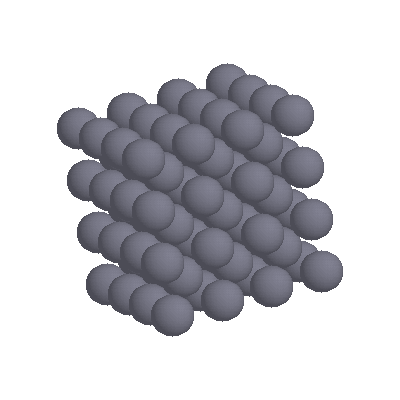 Comportamiento periódico
Ojo con la “tendencia general”
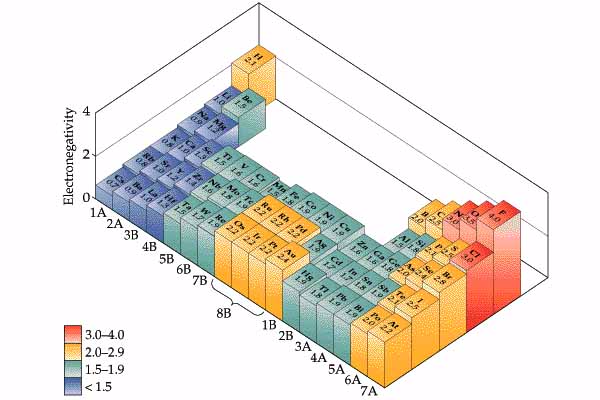 Predicción del tipo de enlace
 = 0    enlace covalente no polar


 ? <  < 0  enlace covalente polar


      > ??  enlace iónico
¿Tipo de enlace...?
CsF		 =  4.0 – 0.7 = 3.3
NaCl	 =  3.0 – 0.9 = 2.1
LiBr		 =  2.8 –1.0 = 1.8
HF		 =  4.0 –2.1 = 1.9
BF3		 =  4.0 –2.0 = 2.0
Óxidos
CO2    = 1.0
NO2    = 0.5
SO3    =  1.0


Gases (moléculas)
Na2O   = 2.4
CaO    = 2.5
FeO    = 1.7
Al2O3   =  2.0

Sólidos 
    (redes)
ESTRUCTURAS DE LEWIS
“Receta”
Sumar el No. Total de electrones
Proponer un esqueleto para la molécula o ion
Completar con pares solitarios, los octetos de los átomos unidos al átomo central (excepción: H)
Si hay electrones sobrantes, colocarlos sobre el átomo central
Si faltan electrones para completar algún octeto, intente con enlaces múltiples
Evidencias experimentales
¿ enlaces sencillos, dobles o triples?

 distancias de enlace
 energías de enlace/disociación
     (primer subtema)
 “insaturación”
Para algunas moléculas diatómicas
Energías de disociación

154.8 kJ/mol
493.6 kJ/mol
941.69kJ/mol
Distancias


F2    141pm
O2   120pm
N2   110pm
Estructuras resonantes
NO es un equilibrio
NO es una mezcla de isómeros
SÍ es un promedio
     (evidencias experimentales)
¿Hasta dónde...?
Sales y moléculas inorgánicas comunes
Oxoaniones y oxoácidos
Compuestos orgánicos sencillos
       hidrocarburos alifáticos, alcoholes, 
       aldehídos y cetonas, ácidos y aminas. 
Limitaciones
Definición de ácidos y bases de Lewis
Interacciones débiles
Momento dipolar
¿Polar o no polar?...¡Depende también de la geometría!
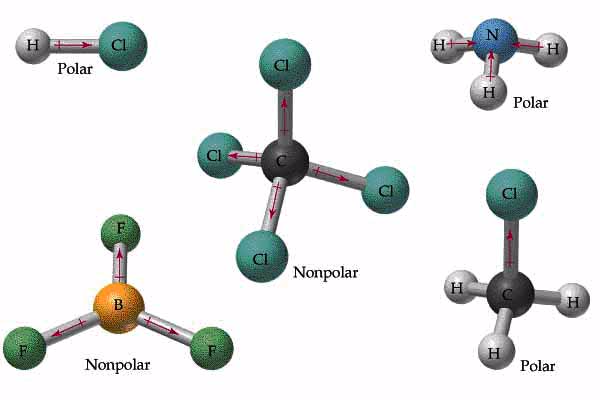 ....que por cierto,  no saben cómo obtener.....
Efectos del momento dipolo
Estructrura de la materia
2.5.  Propiedades periódicas. Radios atómicos y radios iónicos. Energía de ionización. Afinidad electrónica.
3.      ESTRUCTURA MOLECULAR.3.1.  Enlace por pares de electrones. Estructuras de Lewis.
3.2.  Electronegatividad. Definición del enlace iónico, covalente y covalente polar. Momento dipolar.3.3.  La teoría de las repulsiones entre los pares de electrones de la capa de valencia.3.4.  Geometría molecular.3.5.  Modelo de orbitales híbridos.3.6.  Modelo de los orbitales moleculares.4.      FUERZAS INTERMOLECULARES.4.1.  Puente de hidrógeno. Interacción dipolo-dipolo. 
Interacción dipolo-dipolo inducido. Interacción tipo Lennard-Jones.
Química Inorgánica
2. Interacciones Químicas
	2.1 Enlace covalente. Modelo de repulsión de los pares electrónicos de la capa de valencia (RPECV). Teoría de enlace valencia. Materiales moleculares y redes covalentes
	2.2 Enlace Metálico. Redes metálicas
   2.3 Enlace iónico. Redes iónicas
   2.4 Fuerza intermoleculares
3.- Termodinámica Inorgánica
   3.1 Energías de enlace y energías de Red
   3.2 Ciclo de Born-Haber
3.1. Importancia de las propiedades y los estados de agregación en los  compuestos químicos para proponer modelos de enlace.

3.2.  Interacciones fuertes (enlaces iónico, covalente polar, no polar y metálico)

3.3 Fórmulas desarrolladas de   barras y de Lewis de los compuestos químicos.

3.4  Noción de termoquímica (energía de enlace) 

3.5.  Interacciones débiles.
3.1.Noción de termoquímica (energía de enlace) y evolución del concepto de enlace químico.

3.2.  Fórmulas desarrolladas de barras y de Lewis de los compuestos químicos.

3.3.  Interacciones fuertes (enlaces iónico, covalente polar, no polar y metálico)

3.4.     Interacciones débiles.

3.5  Explicación de las propiedades y los estados de agregación en los compuestos químicos en función de los tipos de enlace
.....¿en cuatro horas?.....